xp
Microsoft
Windows
xp
Microsoft
Windows
xp
Microsoft
Windows
xp
Microsoft
Windows
xp
Microsoft
Windows
xp
Microsoft
Windows
xp
Microsoft
Windows
xp
Microsoft
Windows
xp
Microsoft
Windows
xp
Microsoft
Windows
xp
Microsoft
Windows
xp
Microsoft
Windows
xp
Microsoft
Windows
xp
Microsoft
Windows
xp
Microsoft
Windows
xp
Microsoft
Windows
xp
Microsoft
Windows
xp
Microsoft
Windows
xp
Microsoft
Windows
xp
Microsoft
Windows
xp
Microsoft
Windows
xp
Microsoft
Windows
xp
Microsoft
Windows
xp
Microsoft
Windows
xp
Microsoft
Windows
xp
Microsoft
Windows
xp
Microsoft
Windows
xp
Microsoft
Windows
xp
Microsoft
Windows
xp
Microsoft
Windows
xp
Microsoft
Windows
xp
Microsoft
Windows
xp
Microsoft
Windows
xp
Microsoft
Windows
xp
Microsoft
Windows
xp
Microsoft
Windows
xp
Microsoft
Windows
xp
Microsoft
Windows
xp
Microsoft
Windows
xp
Microsoft
Windows
xp
Microsoft
Windows
xp
Microsoft
Windows
xp
Microsoft
Windows
xp
Microsoft
Windows
xp
Microsoft
Windows
xp
Microsoft
Windows
xp
Microsoft
Windows
xp
Microsoft
Windows
xp
Microsoft
Windows
xp
Microsoft
Windows
xp
Microsoft
Windows
xp
Microsoft
Windows
xp
Microsoft
Windows
xp
Microsoft
Windows
xp
Microsoft
Windows
xp
Microsoft
Windows
xp
Microsoft
Windows
xp
Microsoft
Windows
xp
Microsoft
Windows
xp
Microsoft
Windows
xp
Microsoft
Windows
xp
Microsoft
Windows
xp
Windows
Windows is starting up….
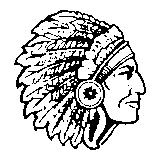 adrian
xp
Windows
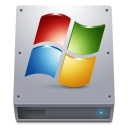 admin
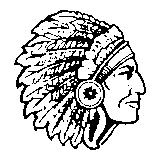 adrian
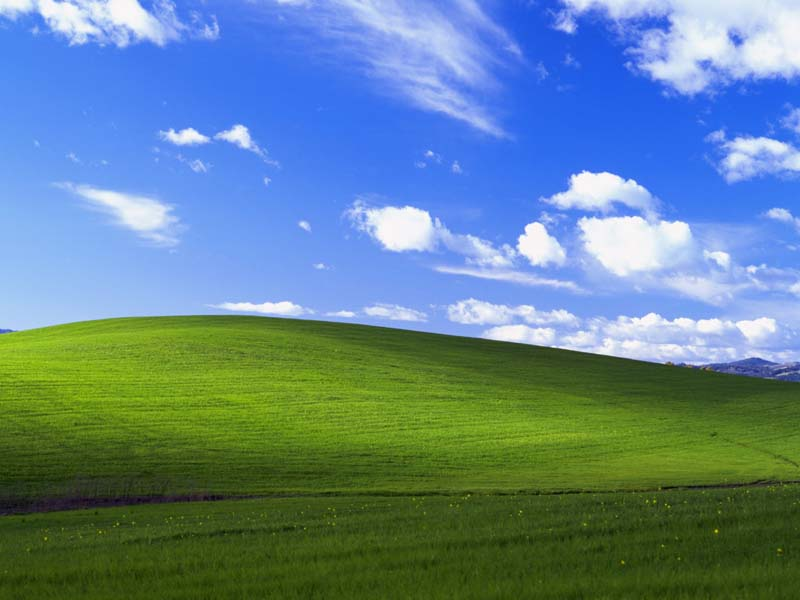 12:00 AM
start
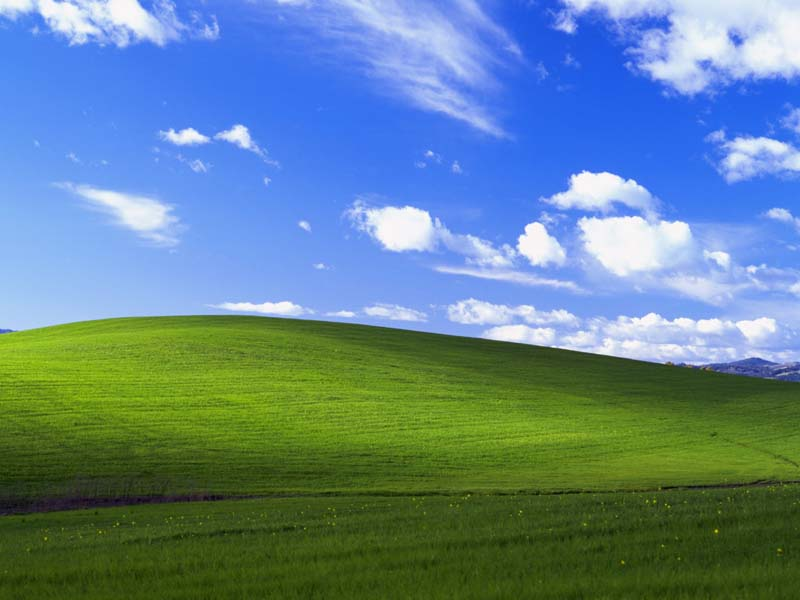 12:00 AM
start
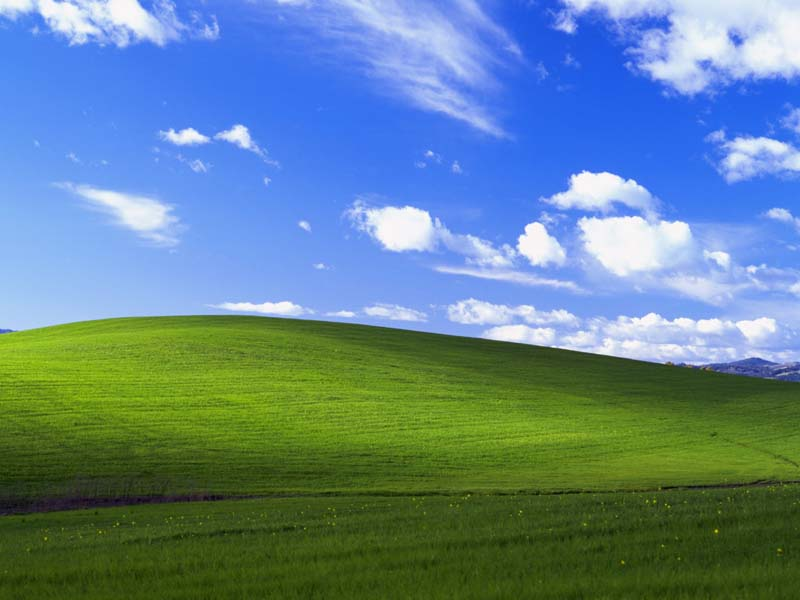 My Computer
adrian
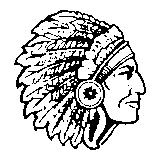 Shut Down
Log Off
12:00 AM
start